Brave space
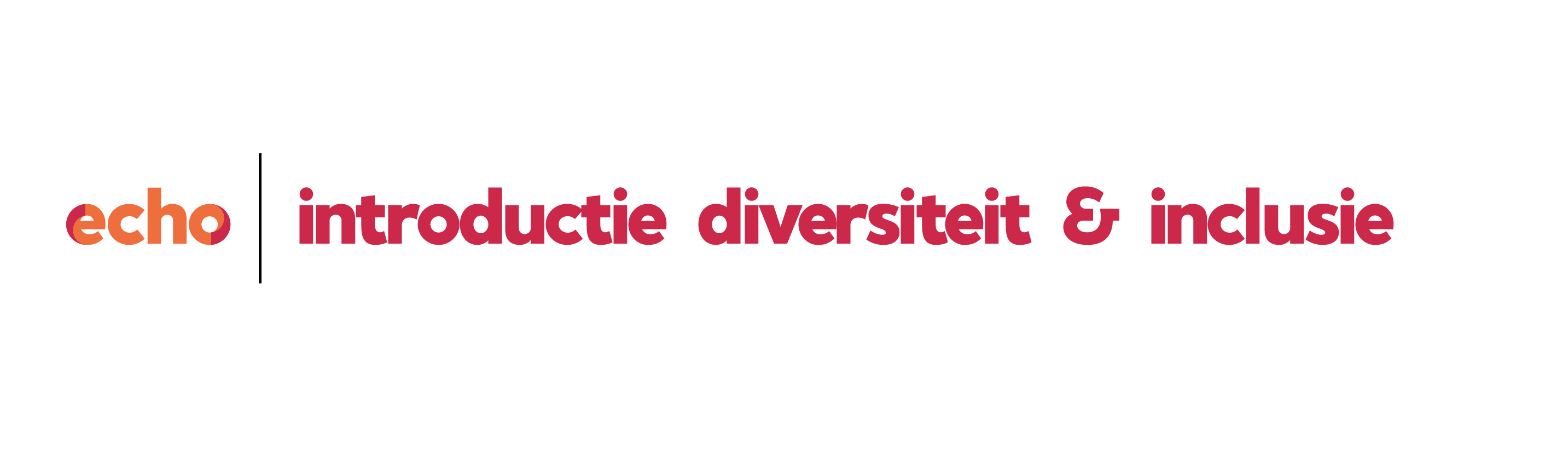 Safe space
Brave space
Focus op emoties en gevoel
Politiek is persoonlijk
Cancel culture
Focus op argumenten en inhoud
Politiek is institutionele macht
Accountability culture
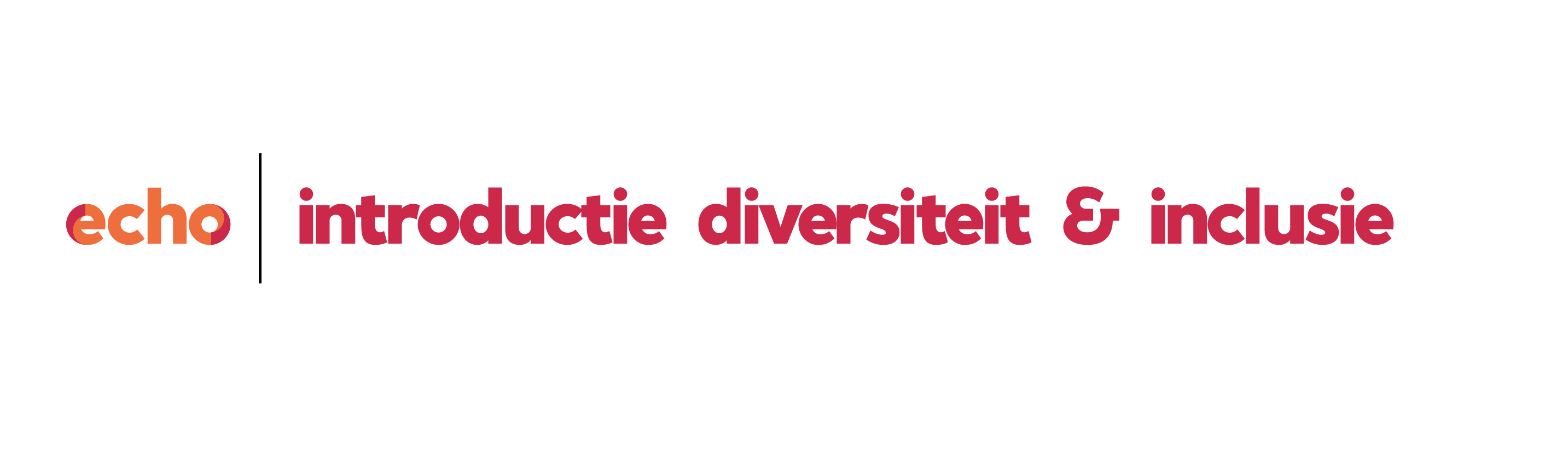 Brave space
Ruimte voor diversiteit en verschillende politieke standpunten
Expliciete randvoorwaarden voor veilige setting
Bewustzijn van context
Onderscheid tussen mensen en macht
Ruimte voor ‘agree to disagree’
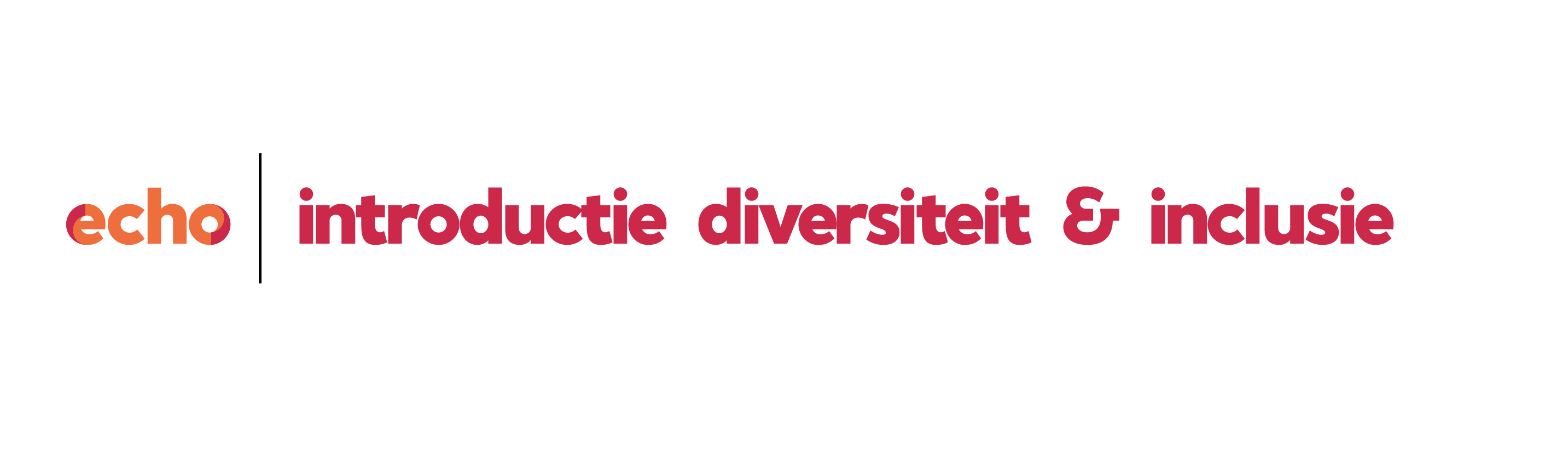 Brave space in de praktijk
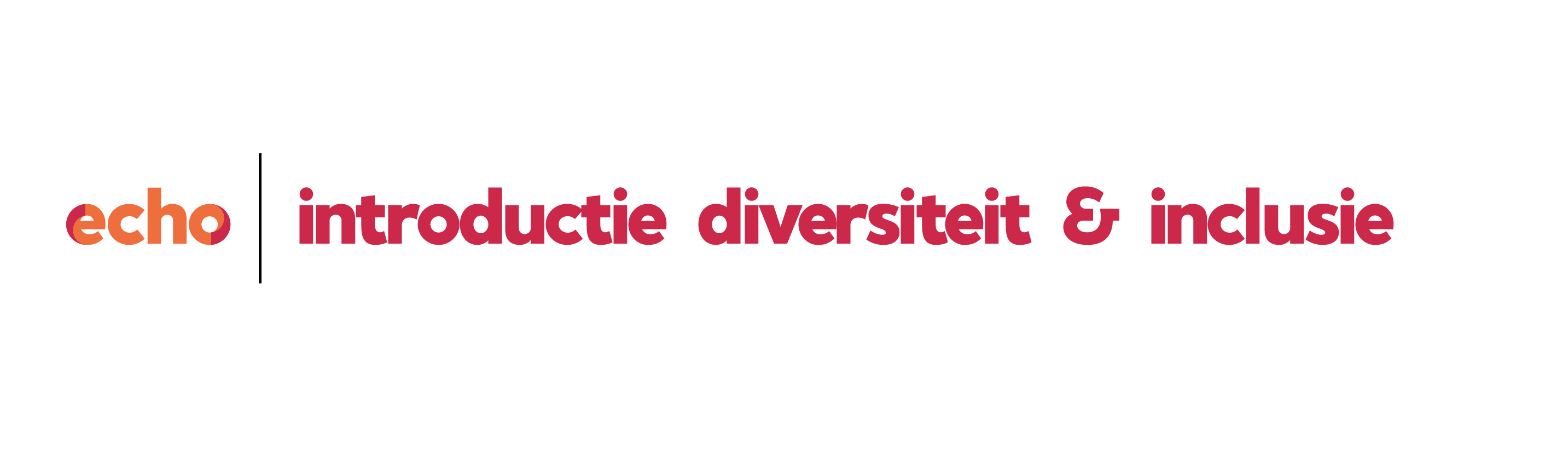 Waar begin jij?
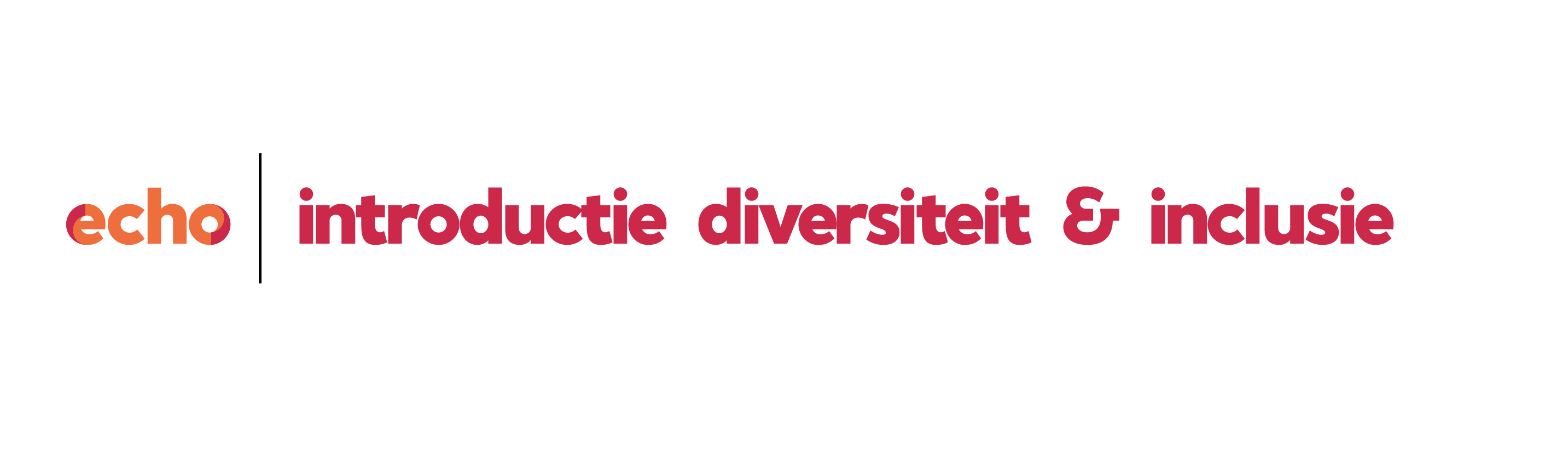 Getting comfortablewith the uncomfortable
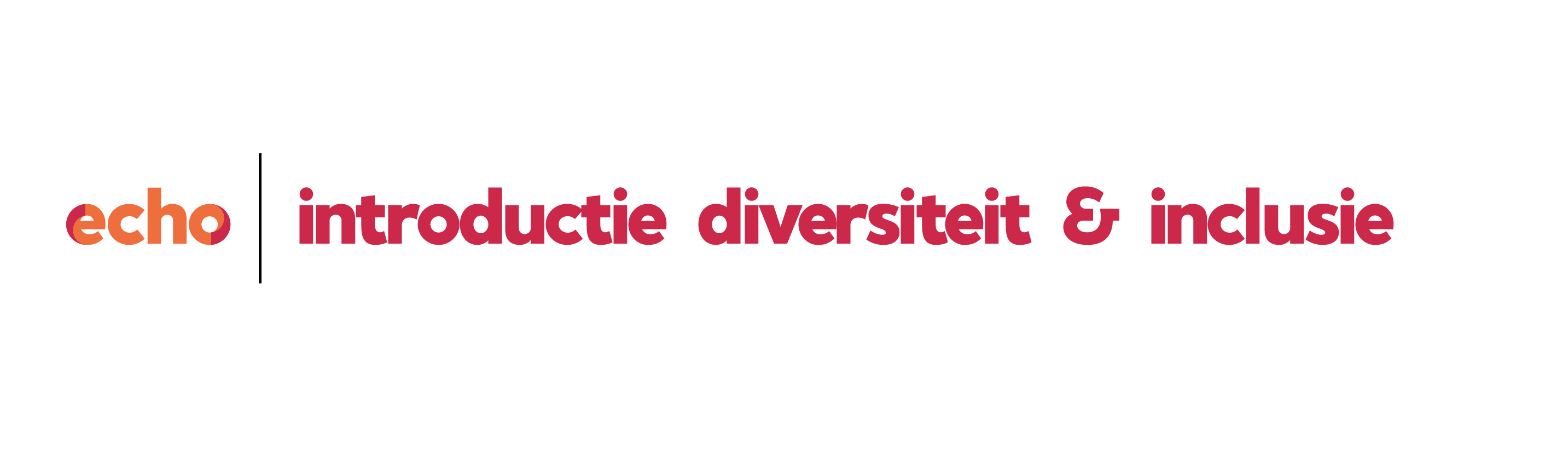 PANIC
ZONE
COMFORT
ZONE
STRETCH
ZONE
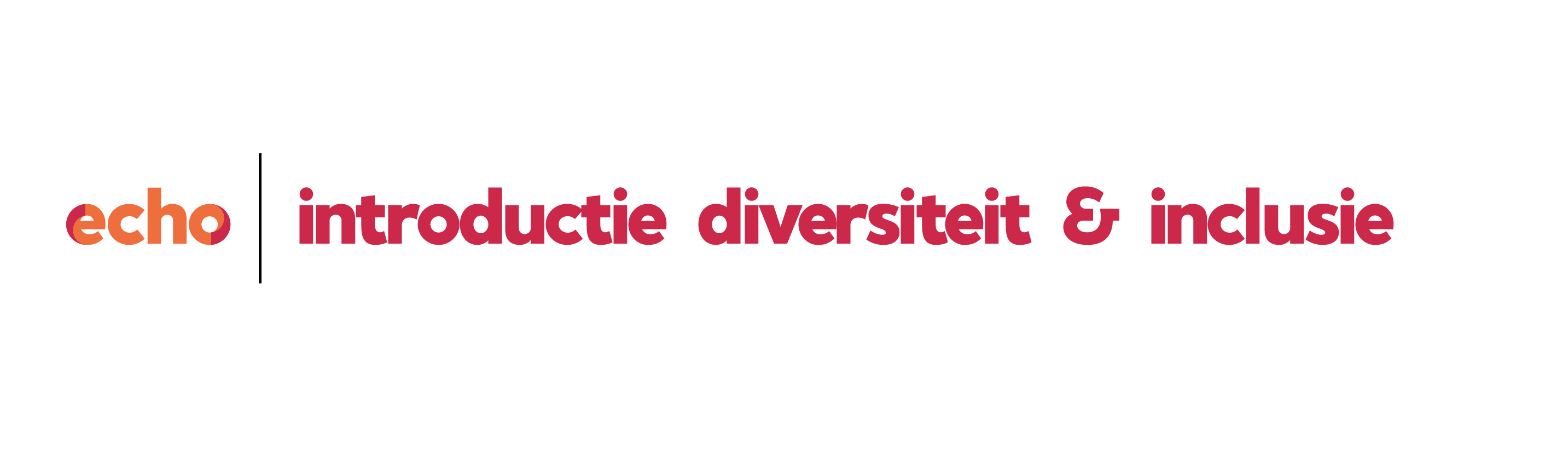 PANIC
ZONE
COMFORT
ZONE
STRETCH
ZONE
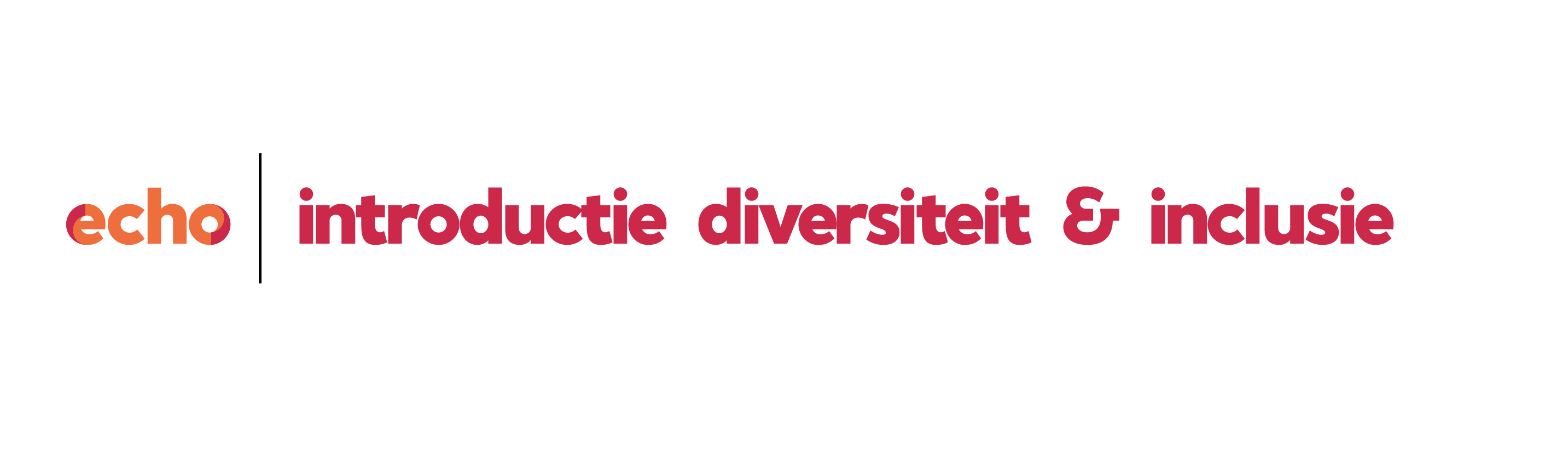 De brave space opzetten
Wat heb je nodig om in de stretch zone te blijven?
Wat kan jij bieden om anderen te helpen in de stretch zone te blijven?
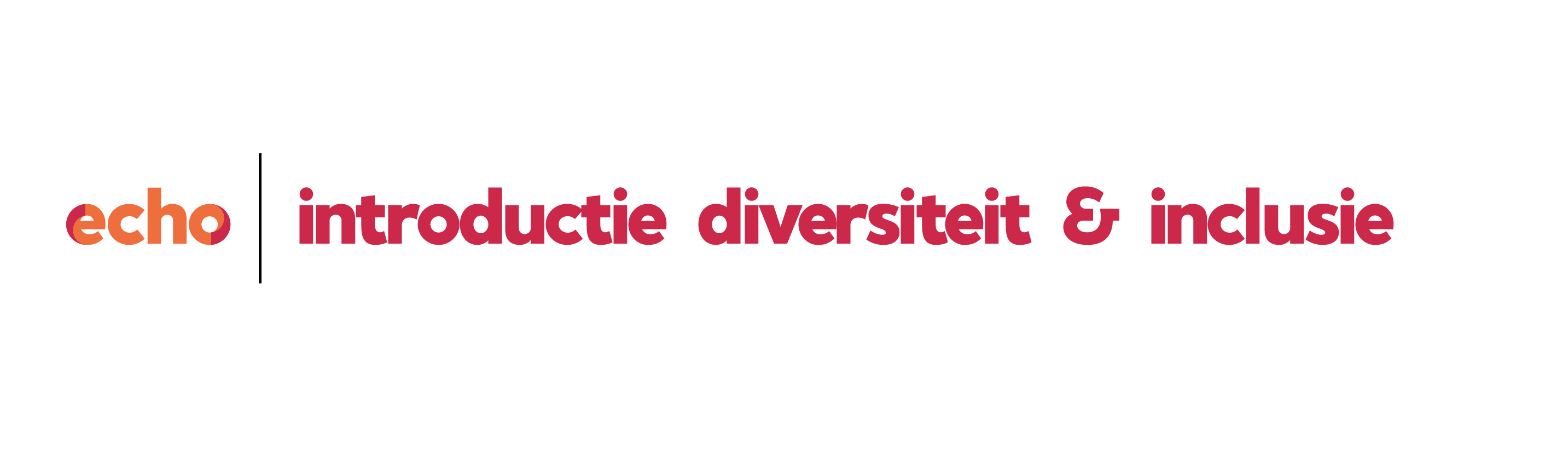 De brave space onderhouden
Regelmatige check ins.
Ruimte om te reflecteren als groep.
Focus op ‘growth mindset’ ipv ‘fixed mindset’.
De brave space beschouwen als een proces waarbij de randvoorwaarden zich kunnen ontwikkelen.
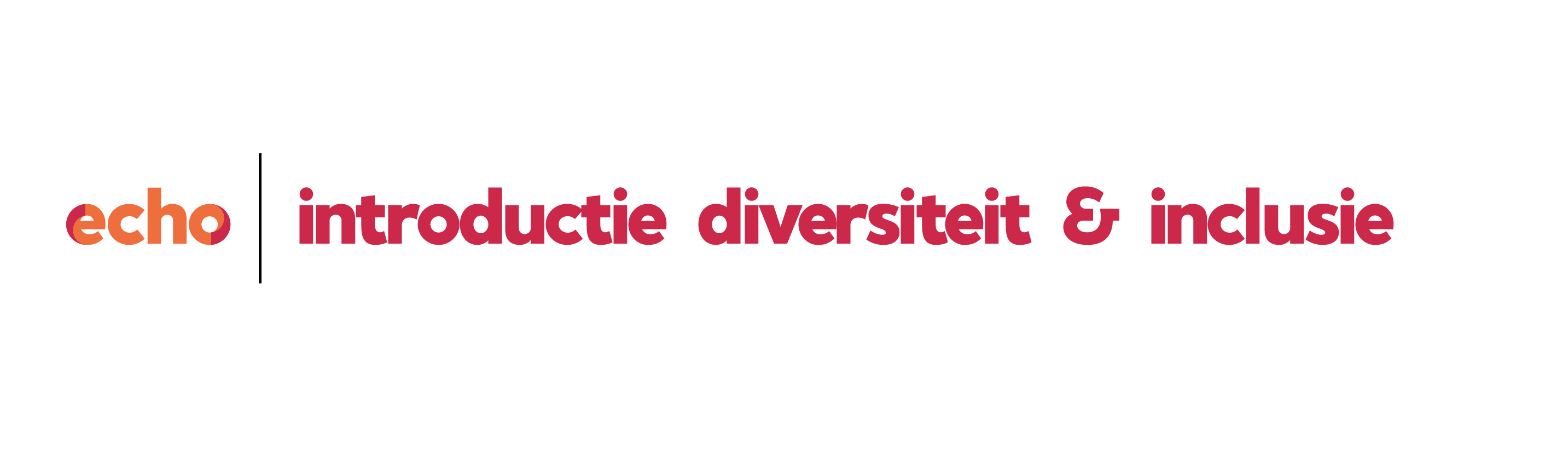